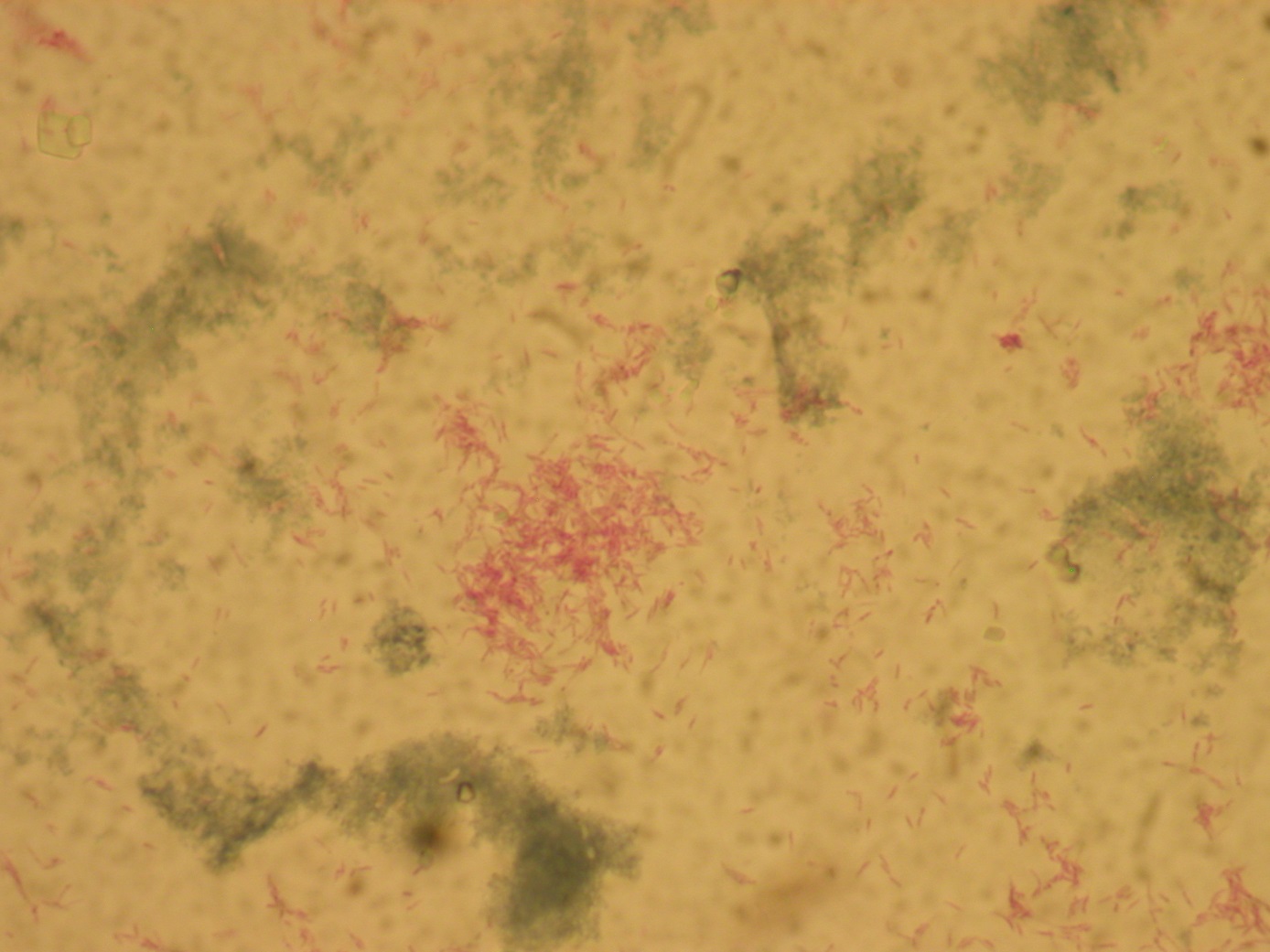 Mycobacterium turberculosis
Ziehl-Neelsen stain